Soil Structure
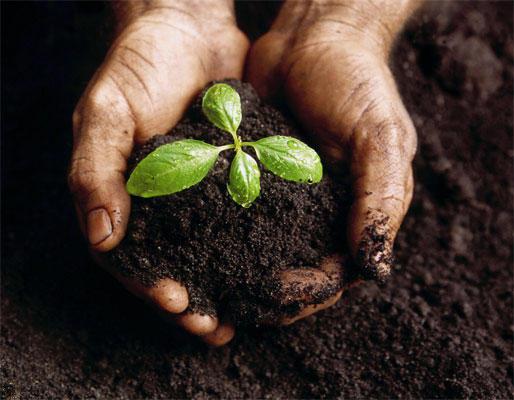 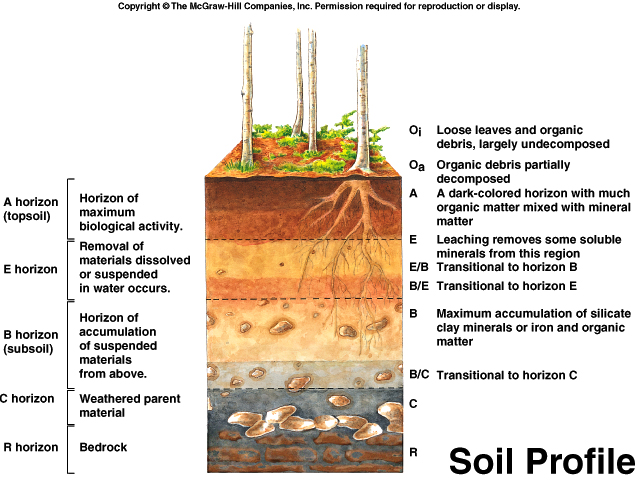 Soil Profile
Soil Profile - A series of horizontal layers of different chemical composition, physical properties, particle size, and amount of organic matter.

Horizon - Each recognizable layer of the profile.
Soil Horizons
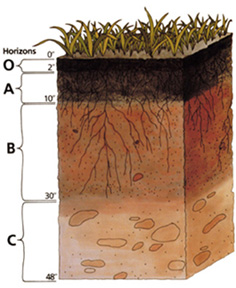 Soil Horizons Defined
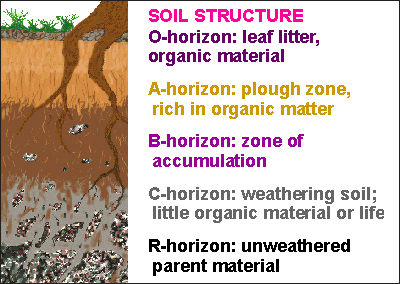 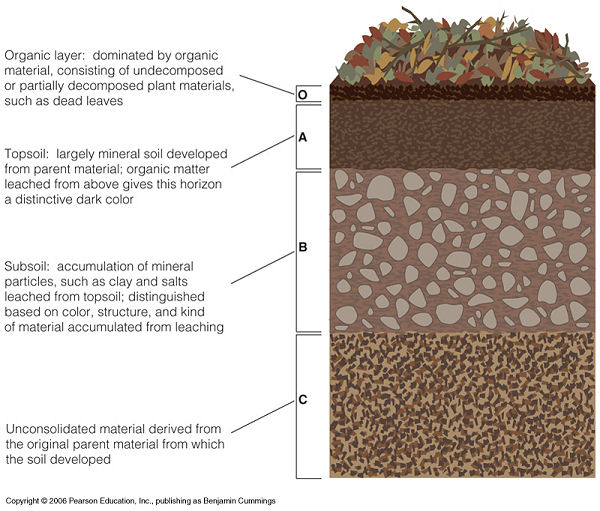 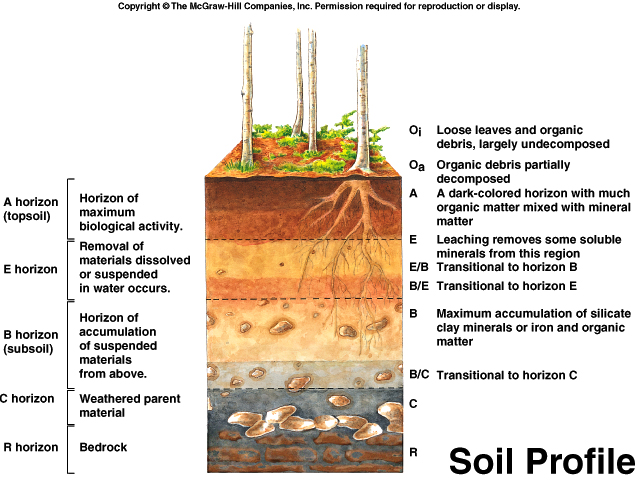 Photo of Soil Horizons
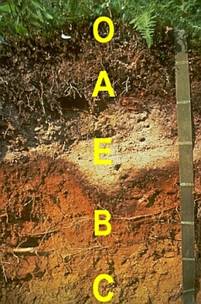 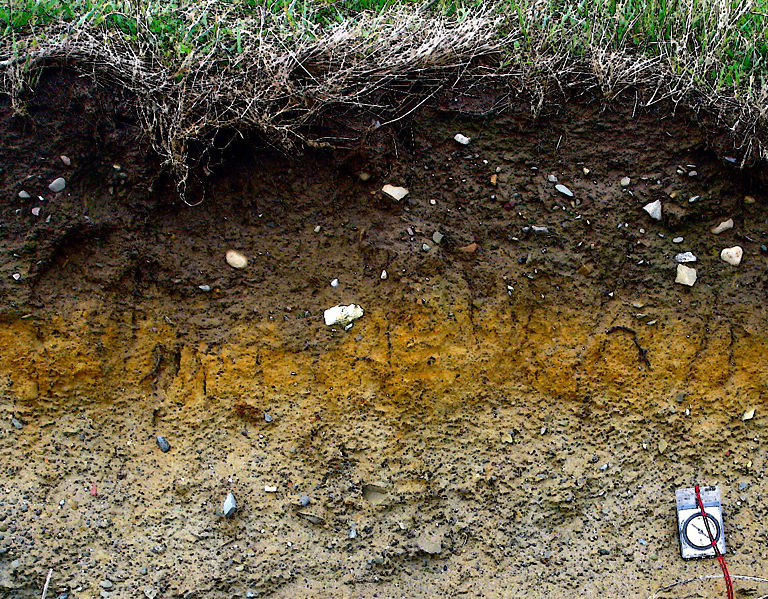 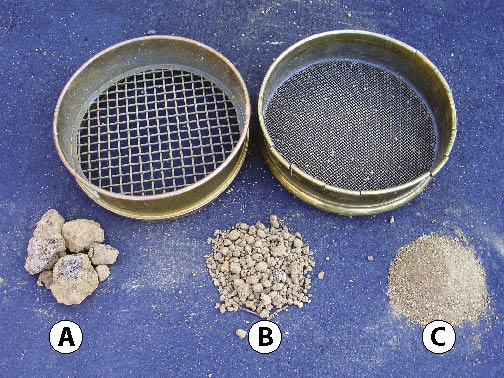 Soil Texture By Feel
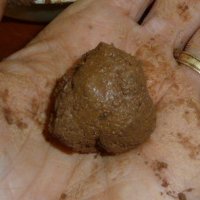 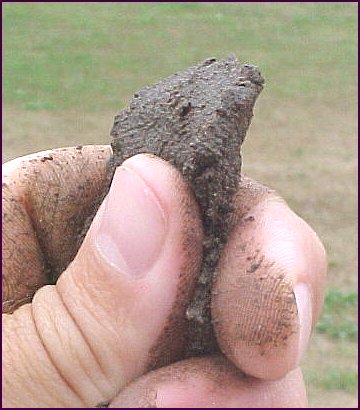 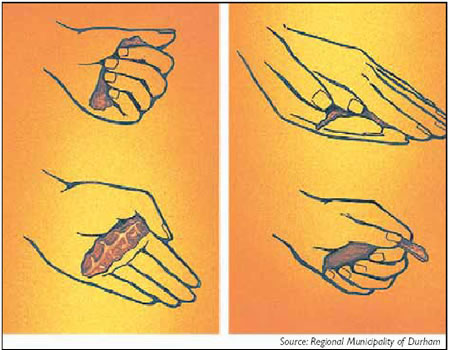 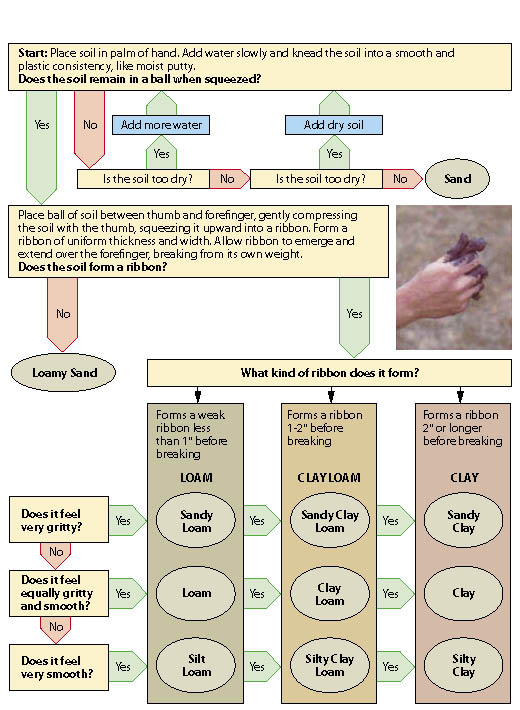 http://www.youtube.com/watch?v=GWZwbVJCNec
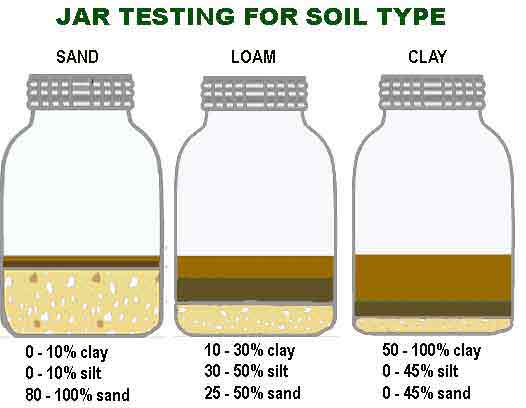 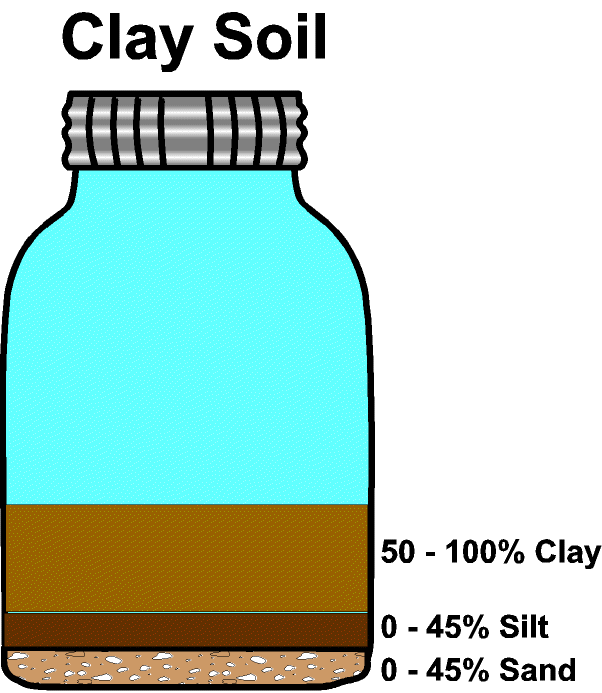 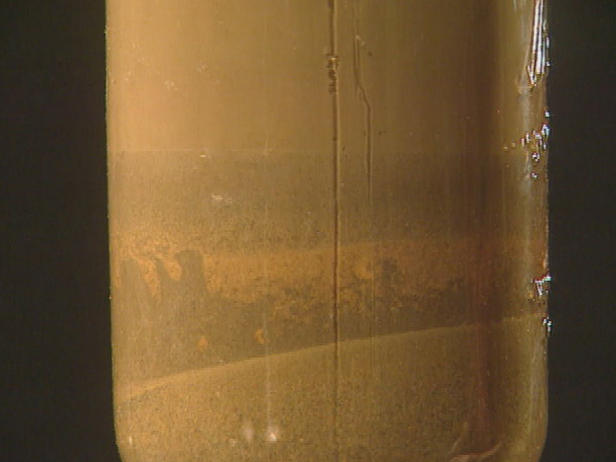 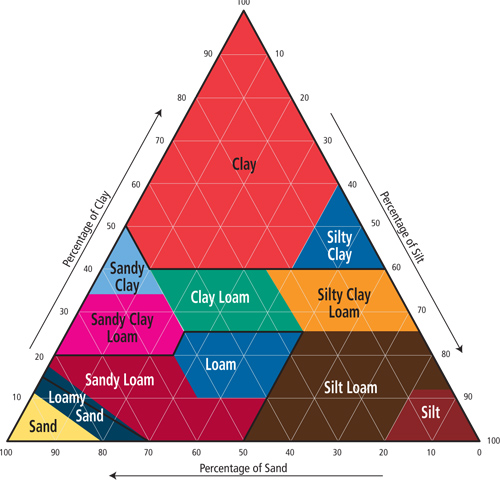 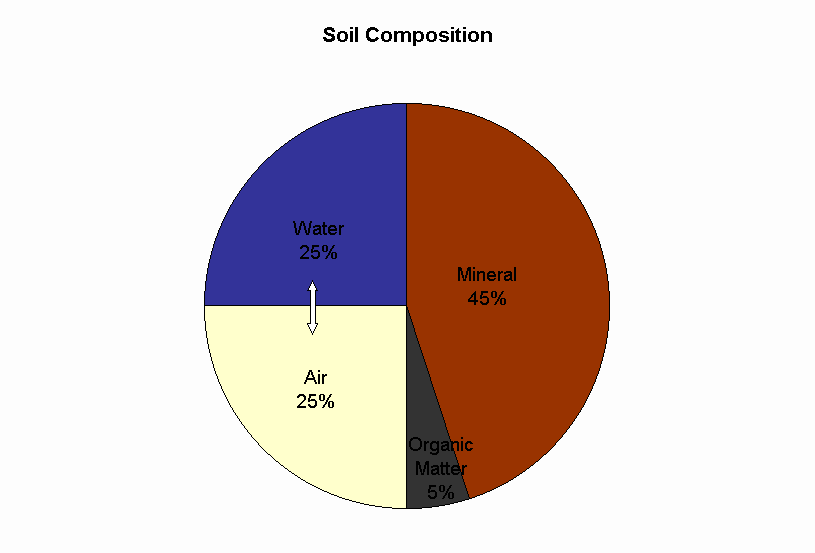 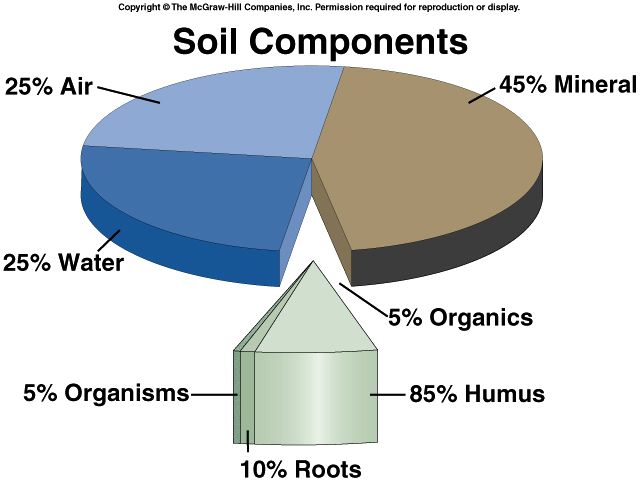 Soil Formation
Humus - Decaying organic material.
Humus becomes mixed with the top layers of rock particles, and supplies some of the needed nutrients to plants.
Humus also creates crumbly soil which allows adequate water absorption and drainage.
Other Factors Influencing Soil Formation:
Earthworms
Burrowing animals
Plant roots
Bacteria and Fungi (decomposers)
Position on slope
Climate
Time
Rainfall
Soil pH
Soil Properties
Texture - Determined by the size of mineral  particles within the soil.
Too many large particles leads to extreme leaching.
Too many small particles leads to poor drainage.
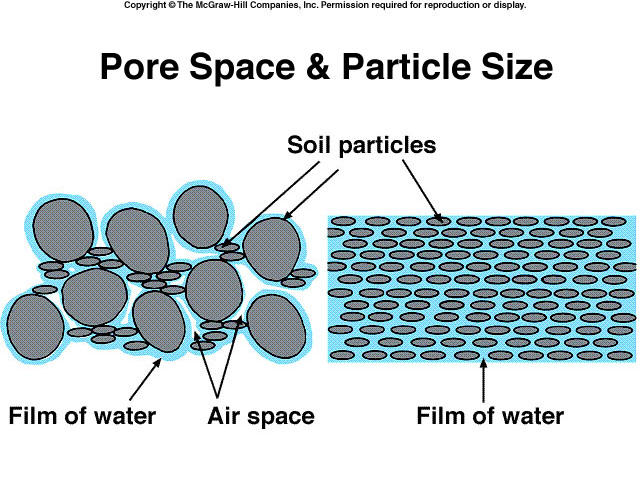 Soil Properties
Structure - Refers to the way various soil particles clump together.	
In good soils 2/3 of the intra-soil spaces contain air after the excess water has drained.
Protozoa, nematodes, earthworms, insects, algae, bacteria, and fungi are typical inhabitants of soil.
Soil Profiles
Mixtures
Over 15,000 separate soil types have been classified in North America.  However, most cultivated land can be classified as either grassland or forest soil.
Grassland Soils - Usually have a deep A Horizon - low rainfall limits topsoil leaching. A Horizon supports most root growth.
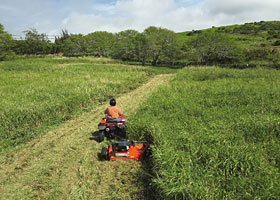 Soil Profiles
Forest Soils - Topsoil layer is relatively thin, but topsoil leachate forms a subsoil that supports substantial root growth.  (High rainfall areas)
Tropical Rainforests
Two features of great influence:
High temperatures
Rapid decomposition - little litter.
High rainfall
Excessive leaching of nutrients.
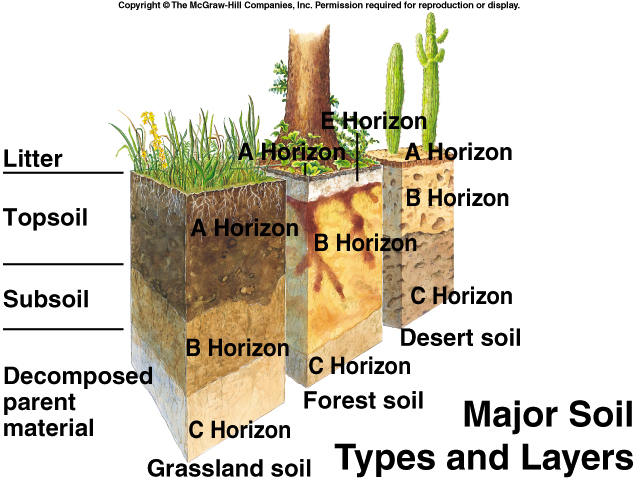 Grassland Soil
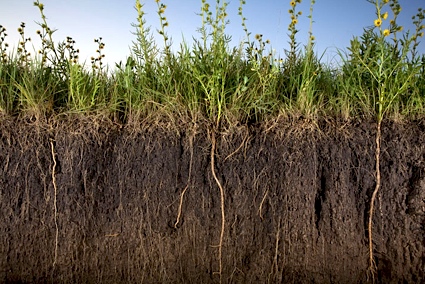 Forest Soil
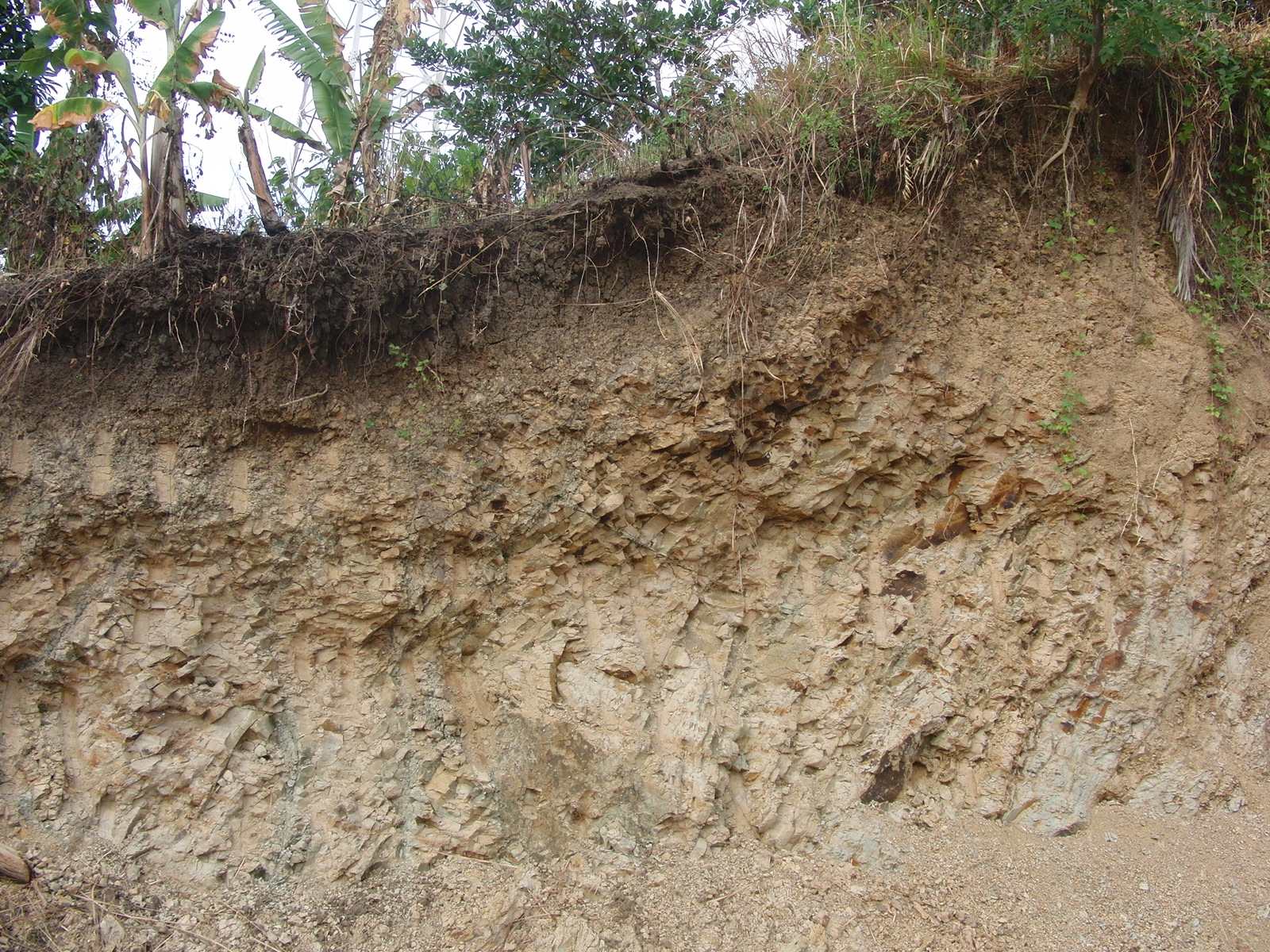 Desert Soil Horizon
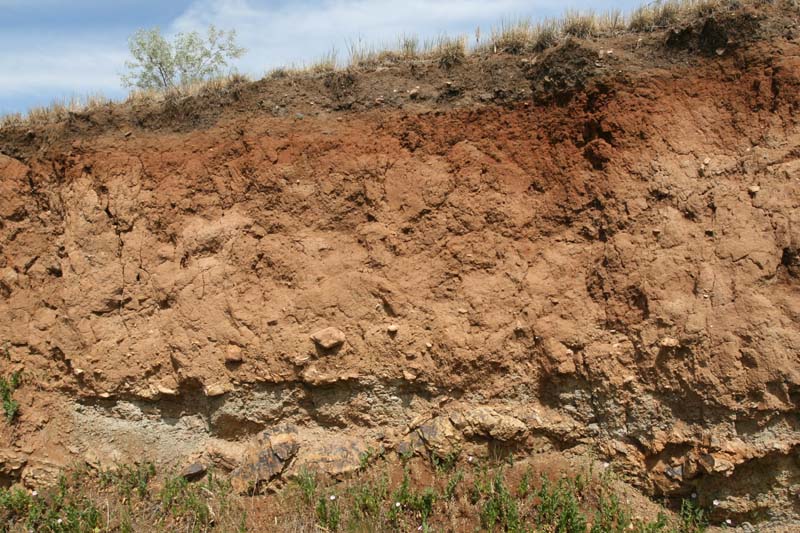 Soil Erosion
Erosion - Wearing away and transportation of soil by wind, water, or ice.
Worldwide removes 25.4 Billion tons/yr.
U.S. loses 1% of it’s topsoil / year
Made worse by deforestation and desertification.
Poor agricultural practices increase erosion and lead to the transport of associated fertilizers and pesticides.
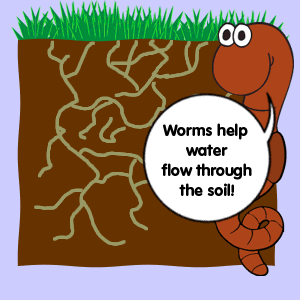 If you feed them, they will come.
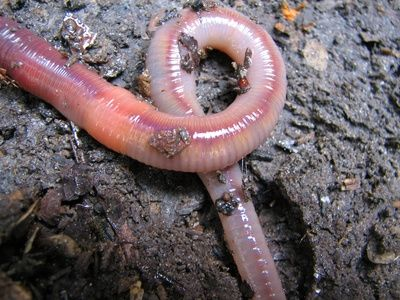 Less harmful than tillage
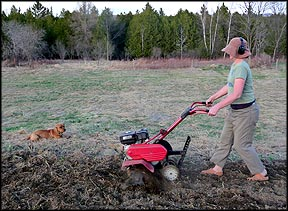 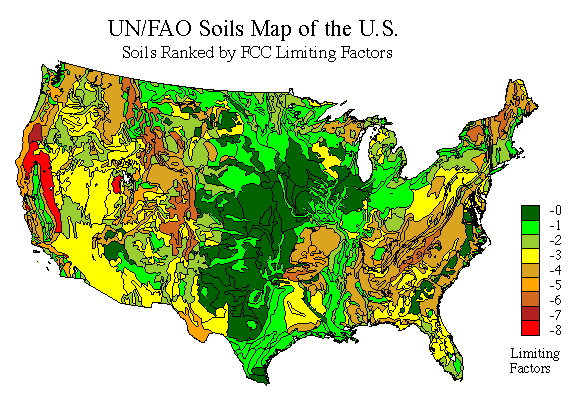 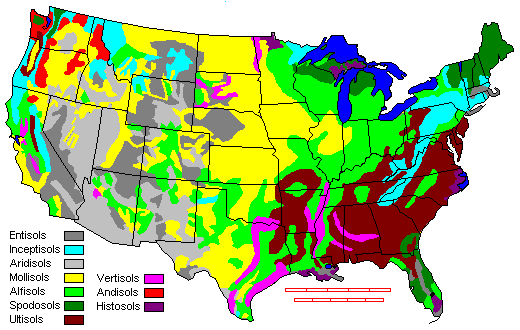